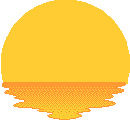 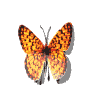 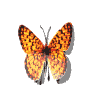 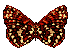 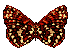 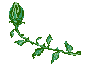 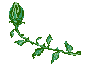 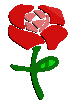 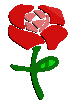 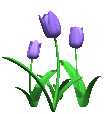 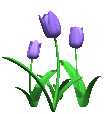 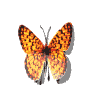 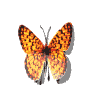 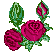 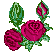 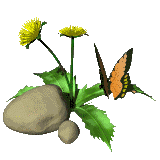 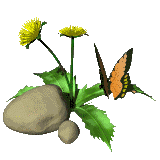 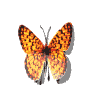 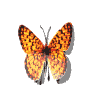 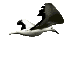 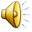 MÔN CÔNG NGHỆ LỚP 7
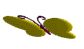 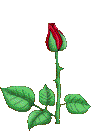 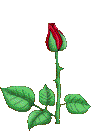 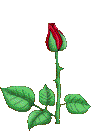 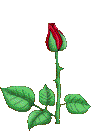 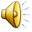 KHỞI ĐỘNG
Gia đình em có cấy lúa không? Em hãy kể tên các công việc cần làm để  gieo trồng cây lúa tính từ trước khi gieo trồng đến khi thu hoạch? Hãy sắp xếp nội dung công việc theo quy trình cho hợp lí?
Quy trình trồng trọt.
Làm đất, bón lót -> Gieo trồng -> Chăm sóc -> Thu hoạch.
CHỦ ĐỀ 1: TRỒNG TRỌT  VÀ LÂM  NGHIỆP
BÀI 2: QUY TRÌNH TRỒNG TRỌT
(Tiết 3,4,5)
GIỚI THIỆU CHUNG VỀ QUY TRÌNH TRỒNG TRỌT

Làm đất, bón lót -> Gieo trồng -> Chăm sóc -> Thu hoạch.
Thảo luận nhóm:
Nhiệm vụ nhóm 1,2:
 Em hãy nghiên cứu công việc “ làm đất, bón lót”  trang 11, 12 SGK và kiến thức thực tế, sau đó trình bày rõ mục đích, yêu cầu kĩ thuật của từng công việc và lấy ví dụ cụ thể?







1.  Vì sao làm đất trước khi gieo trồng lại có lợi cho cây trồng?
2. Vì sao cần bón lót trước khi gieo trồng?
NHIỆM VỤ NHÓM 3,4:1. Em hãy nghiên cứu công việc “ gieo trồng”  trang 12, 13 SGK và kiến thức thực tế, sau đó trình bày rõ mục đích, yêu cầu kĩ thuật của từng công việc và lấy ví dụ cụ thể?
2. Thời vụ gieo trồng là gì?
3. Gieo trồng đúng thời vụ có lợi ích gì?
NHIỆM VỤ NHÓM 5,6:1. Em hãy nghiên cứu công việc “ chăm sóc”  trang 13,14,15 SGK và kiến thức thực tế, sau đó trình bày rõ mục đích, yêu cầu kĩ thuật của từng công việc và lấy ví dụ cụ thể?
NHIỆM VỤ NHÓM 7,81. Em hãy nghiên cứu công việc “ thu hoạch”  trang 17,18 SGK và kiến thức thực tế, sau đó trình bày rõ mục đích, yêu cầu kĩ thuật của từng phương pháp  và lấy ví dụ cụ thể?2. Ý nghiã của việc thu hoạch đúng thời điểm là gì?3. Thu hoạch bằng máy móc áp dụng hiệu quả nhất khi nào?
1. Bước 1: Làm đất, bón lót.
Bước 2: Gieo trồng
Bước 3: Chăm sóc:
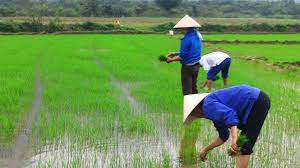 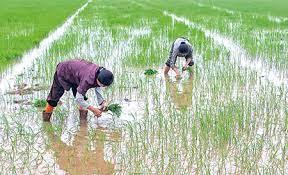 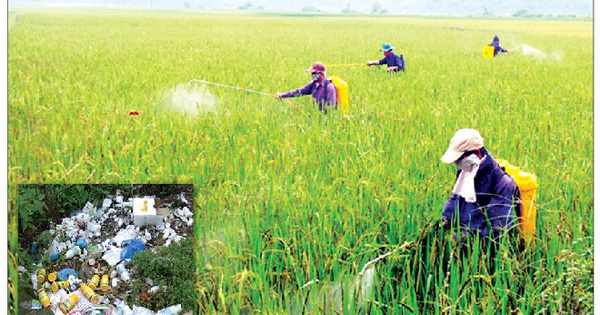 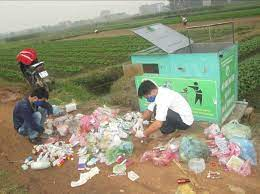 . Bước 4: Thu hoạch
Lập kế hoạch, tính toán chi phí cho việc trồng và chăm sóc cây cải xanh trong thùng xốp.
* Bước 1: Liệt kê vật tư, dụng cụ.
* Bước 2: Dự kiến kĩ thuật trồng và chăm sóc.
+ Xác định thời vụ gieo trồng.
+  Chuẩn bị đất trồng.
+ Gieo trồng.
+ Chăm sóc.
+ Thu hoạch và trồng vụ tiếp theo.
* Bước 3: Tính toán chi phí.
Tổng chi phí = chi phí giống + chi phí phân bón + chi phí thuốc bảo vệ thực vật+ chi phí khác ( thùng xốp, găng tay, xẻng. Bình tưới..)
Trong đó: chi phí = số lượng x đơn giá.
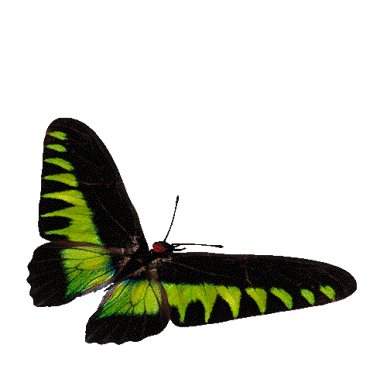 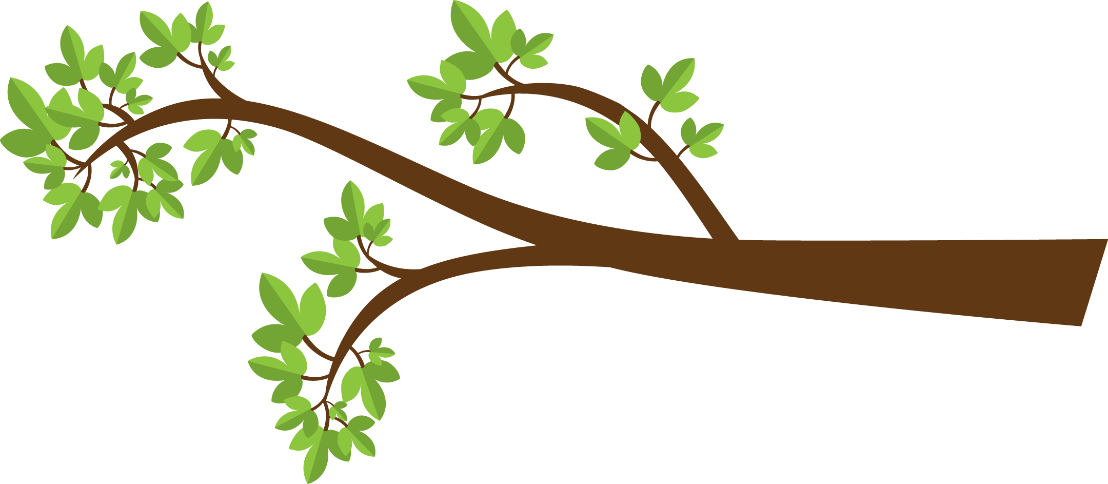 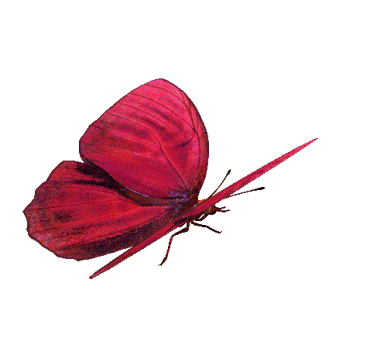 BẮT BƯỚM
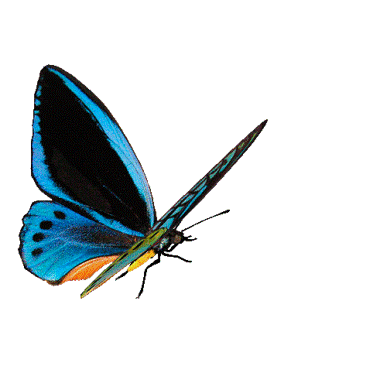 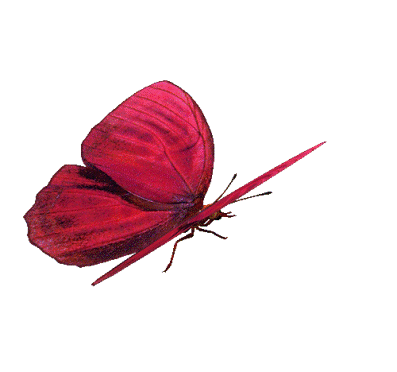 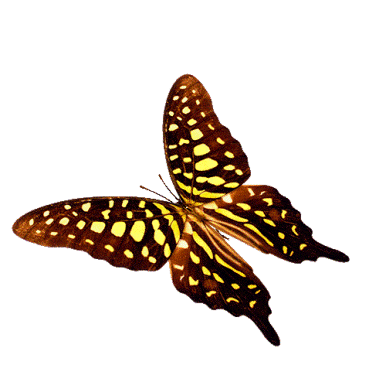 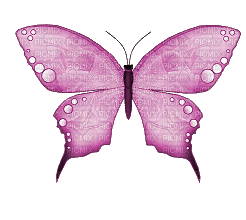 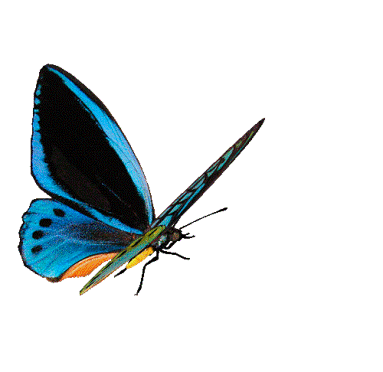 1
8
6
5
CHÚC MỪNG 
ĐỘI A
CHÚC MỪNG 
ĐỘI B
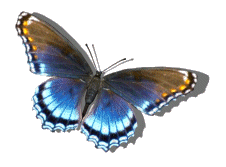 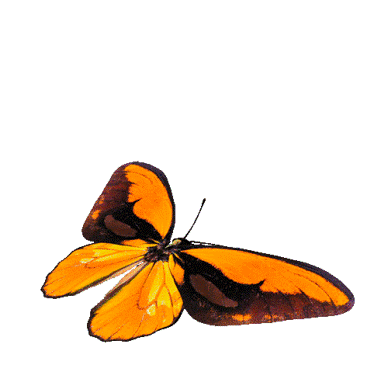 2
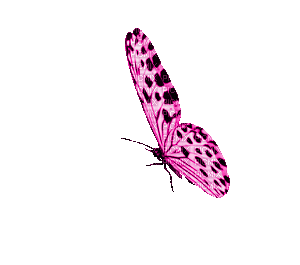 4
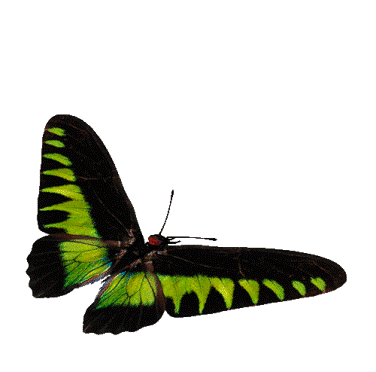 7
3
Tổng điểm B
Tổng điểm A
1
2
3
4
5
6
7
8
9
1
2
3
4
5
6
7
8
9
PIPI
Câu 1.  Mục đích của làm đất là gì?
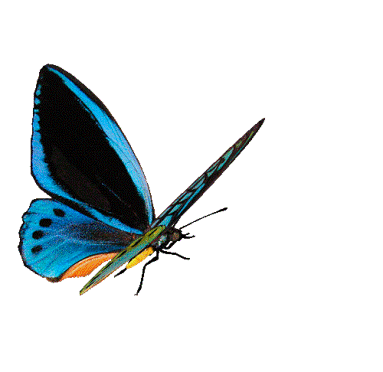 A. Làm cho đất tơi xốp.
B. Diệt cỏ dại và mầm mống sâu, bệnh.
C. Tăng chất dinh dưỡng của đất.
GO HOME
D. Cả A và B đều đúng
Câu 2. Cày đất là xáo trộn lớp đất mặt ở độ sâu từ:
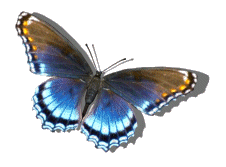 A. 40 – 50 cm
B. 30 – 40 cm.
C. 10 – 20 cm
GO HOME
D. 20 – 30 cm
Câu 3. Mục đích của việc làm cỏ là?
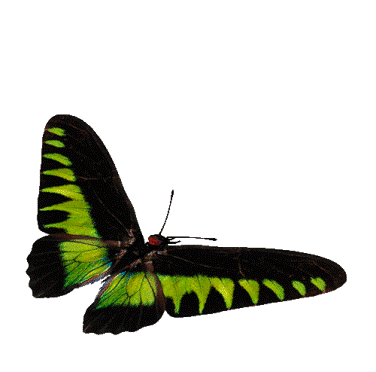 A.Hạn chế bốc hơi nước.
B.Diệt cỏ dại, sâu, bệnh hại...
C. Làm đất tơi xốp
GO HOME
D. . Chống đổ.
Câu 4. Phương pháp đưa nước vào rãnh luống để thấm dần vào luống là phương pháp tưới gì?
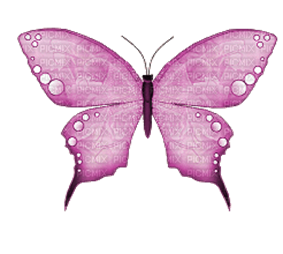 A. Tưới theo hàng, vào gốc cây...
B. Tưới thấm.
C. Tưới ngập
GO HOME
D. Tưới phun mưa
Câu 5: Quy trình trồng trọt là?
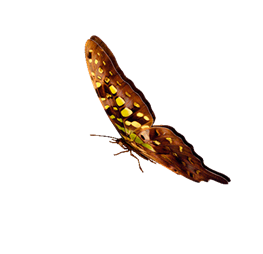 A. Làm đất, bón lót->Chăm sóc-> gieo trồng-> Thu hoạch
B. Làm đất, bón lót->Gieo trồng-> Thu hoạch-> Chăm sóc
C. Làm đất,bón lót->gieo trồng-> chăm sóc> Thu hoạch.
GO HOME
D. Làm đất, bón lót-> thu hoạch-> chăm sóc-> gieo trồng.
Câu 6. Sử dụng ong mắt đỏ để diệt sâu bệnh thuộc biện pháp phòng trừ sâu bệnh  nào sau đây?
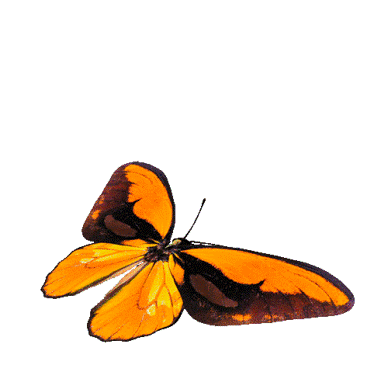 A.  Biện pháp canh tác.
B. Biện pháp vật lí, cơ giới.
C. Biện pháp hóa học
GO HOME
D. Biện pháp sinh học
Câu 7. Lập kế hoạch tính toán chi phí cho một loại cây trồng nhất định gồm mấy bước?
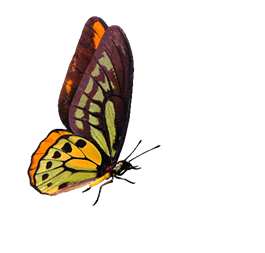 A. 2.
B. 4
C. 3.
GO HOME
D. 5.
Câu 8. Yêu cầu nào sau đây không đảm bảo cho việc thu hoạch nông sản đạt kết quả cao?
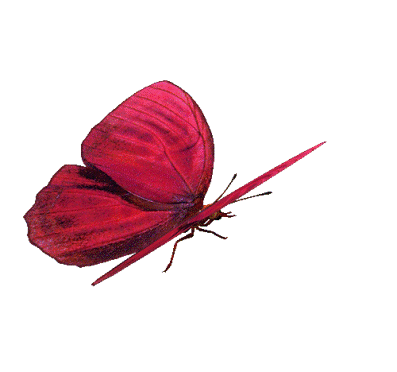 A. Thu hoạch hàng loạt cho các loại nông sản.
B. Tùy loại nông sản đúng thời điểm, nhanh gọn, cẩn thận
C. Chín tới đâu thu tới đó.
GO HOME
D. Các loại nông sản có phương pháp thu giống nhau.
Bài 2: vận dụng công thức  tính toán chi phí đề làm ví dụ trang 19-SGK. (Thời gian 6 phút).
Câu hỏi
Câu 1: Hãy đưa ra biện pháp làm đất phù hợp cho một số loại cây trồng phô biến ở địa phương em?
Câu 2: Địa phương em có những thời vụ gieo trồng nào? Hãy kể tên một số loại cây trồng được gieo trồng vào thời vụ đó?
Câu 3: Em hãy chọn loại phương thức gieo trồng cho các loại cây sau đây: Lúa, mía, ngô, sắn, cam, đỗ..?
Câu 4: Em hãy chọn phương pháp tưới thích hợp cho các loại cây sau: Chè, lúa, rau cải, hoa phong lan?
EM LÀ NHÀ TƯ VẤN: VỀ NHÀ EM HÃY: TƯ VẤN CHO MỌI THÀNH VIÊN TRONG GIA ĐÌNH VÀ MỌI NGƯỜI XUNG QUANH CÁC NỘI DUNG SAU:

Câu 1: Khi sử dụng thuốc trừ sâu hóa học, người phun cần có những dụng cụ bảo hộ gì để đảm bảo an toàn cho bản thân?  Sau khi sử dụng thuốc trừ sâu hóa học, cần làm gì để đảm bảo an toàn cho con người và môi trường?
Câu 2: Hãy thực hiện việc trồng và chăm sóc cây cải xanh tại nhà?  Hãy lập kế hoạch và tính toán chi phí cho việc trồng và chăm sóc một loại cây phổ biến ở địa phương em?
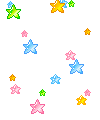 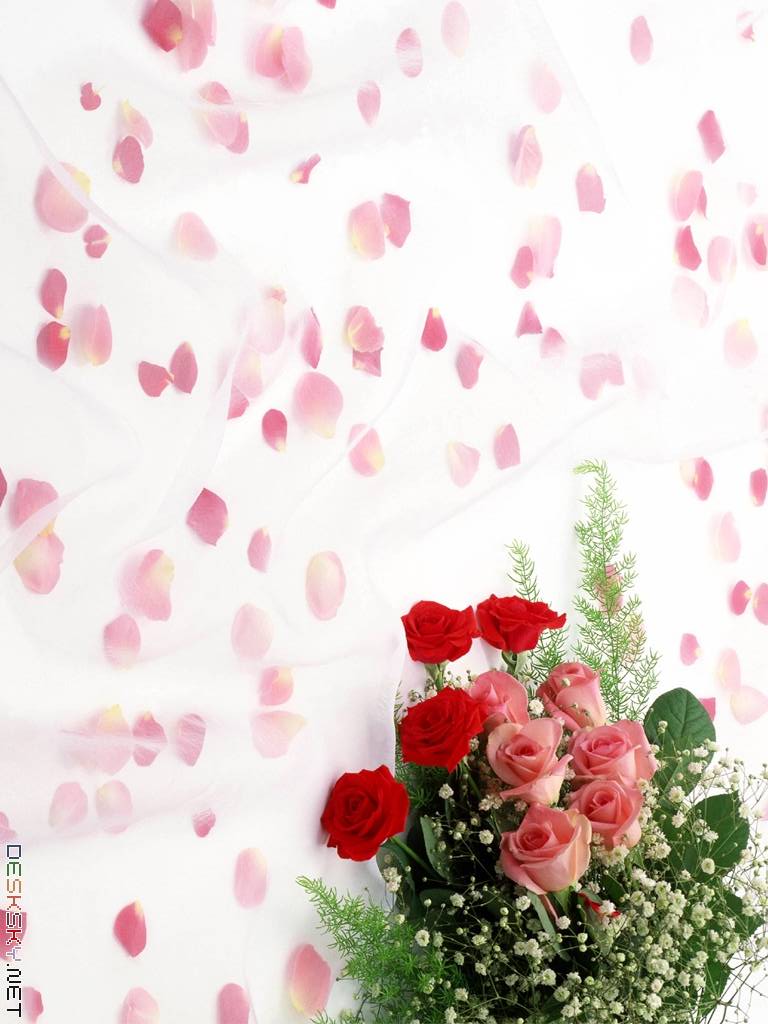 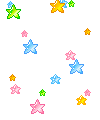 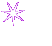 Giờ học đã kết thúc
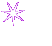 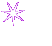 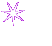 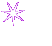 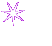 Design by: Nguyễn Thị Hiên THCS Chi Lăng Quế Võ Bắc Ninh